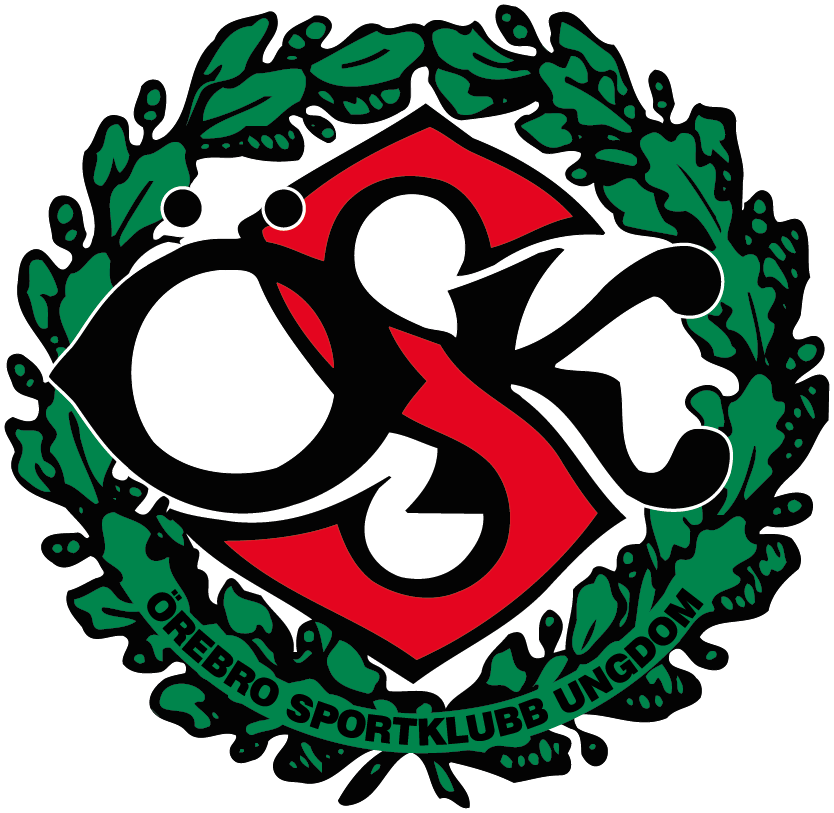 Laget
Vi har idag 13 st aktiva spelare i laget och vi tar emot fler spelare efterhand.
Laget har växt fort och med det kommer nya roliga utmaningar för oss alla i laget.
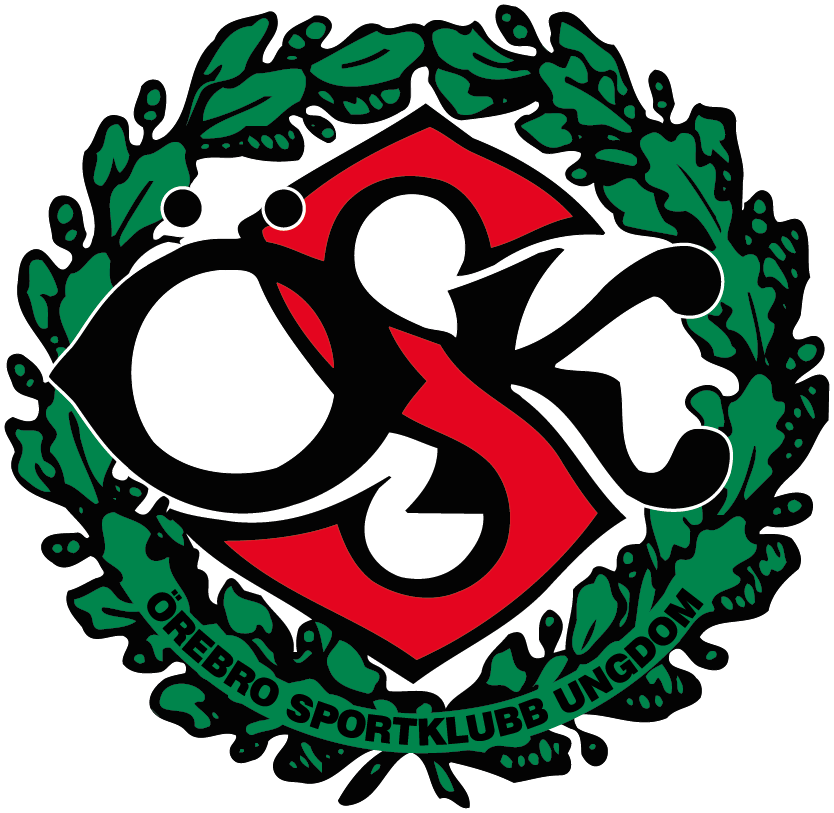 Träningar
2 träningar i veckan
Tisdagar 18:00-19:15 på konstgräs
Söndagar 17:30-18:45 på konstgräs
Anmäl er i tid
Kom ihåg att säga till att ni inte kommer och varför
Påminnelse om benskydd och vattenflaska
Kläder efter väder
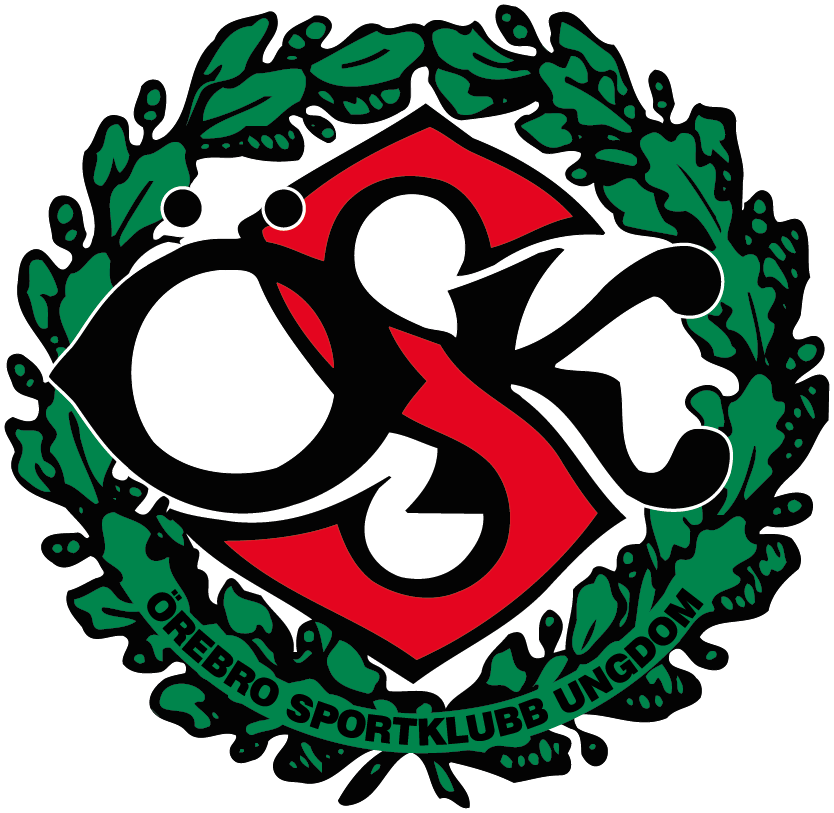 Träningar
Viktiga moment i träningen
Fairplay – var en bra kompis
Mycket bollkontakt  - lite stillastående.
Positionering och roller.
Att spela som ett lag.
Fysträning, lagövningar, teknink, målvaktsträning är saker som kommer att utvecklas mer
Ha roligt!
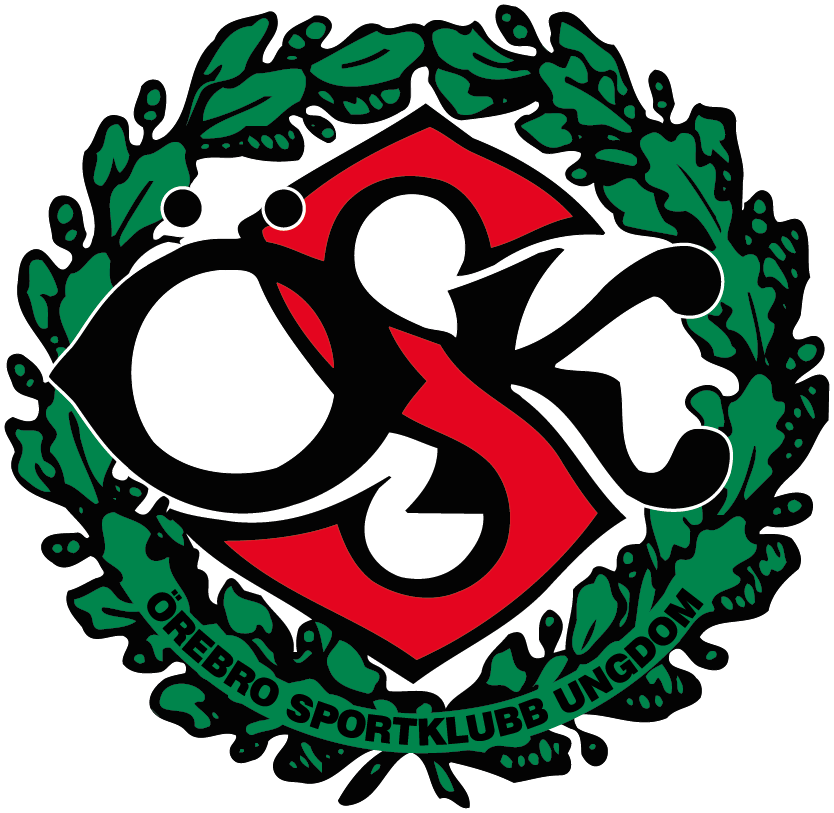 Kvicksundscupen
Sista anmälningsdagen är på fredag 1 april 21:00
Lördagen den 23 april
Samling vid klubbhuset tid? (återkommer)
Laget åker tillsammans i minibussar båda resorna
Laget kommer hänga ihop hela dagen
Mat, frukt, dryck kommer vi att fixa
Spelaren har med sig rätt kläder, benskydd, vattenflaska
Föräldrar är välkommna med till cupen i egena bilar och får prata med varandra själva om att åka tillsammans.
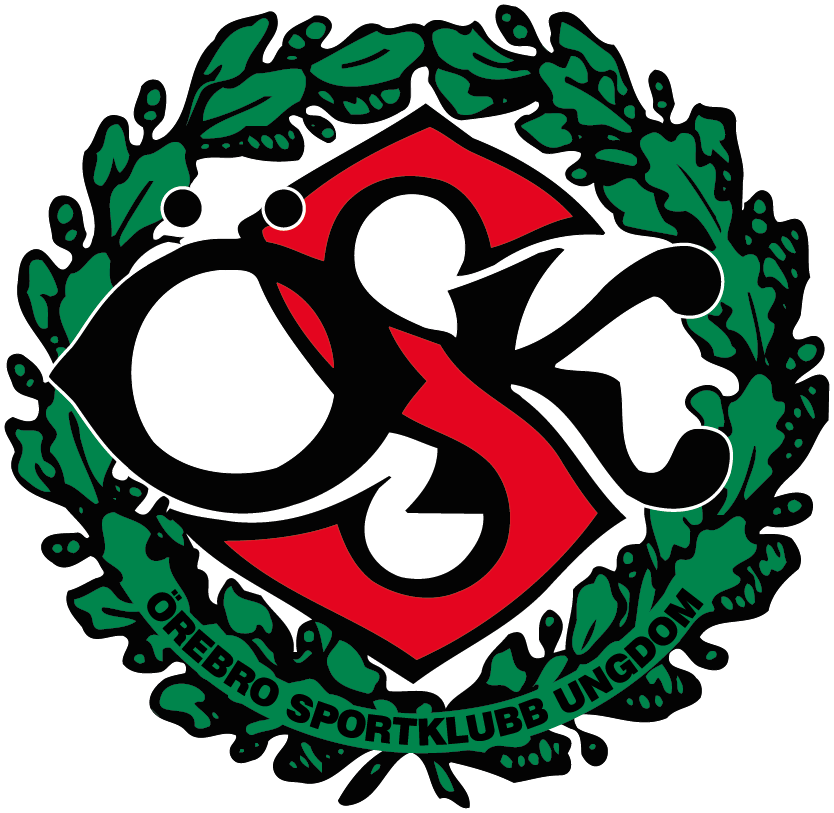 Matcher
Träningsmatcher har vi spelat några och fler kommer
Våran säsong för poolspel börjar i maj ha koll i kalendern och efter anmälningarna.
För att det inte ska bli så rörigt för alla i laget så behöver man anmäla sig till matcher i tid om man kommer eller inte. Missar man är det samma som att man inte kan komma.

Vill föräldrar ha kontakt med oss tränare så ta det efter matchen när vi har tackat av motståndaren och haft vår stund med laget.
Tränare tar kontakt med föräldrar under matchen vid behov.
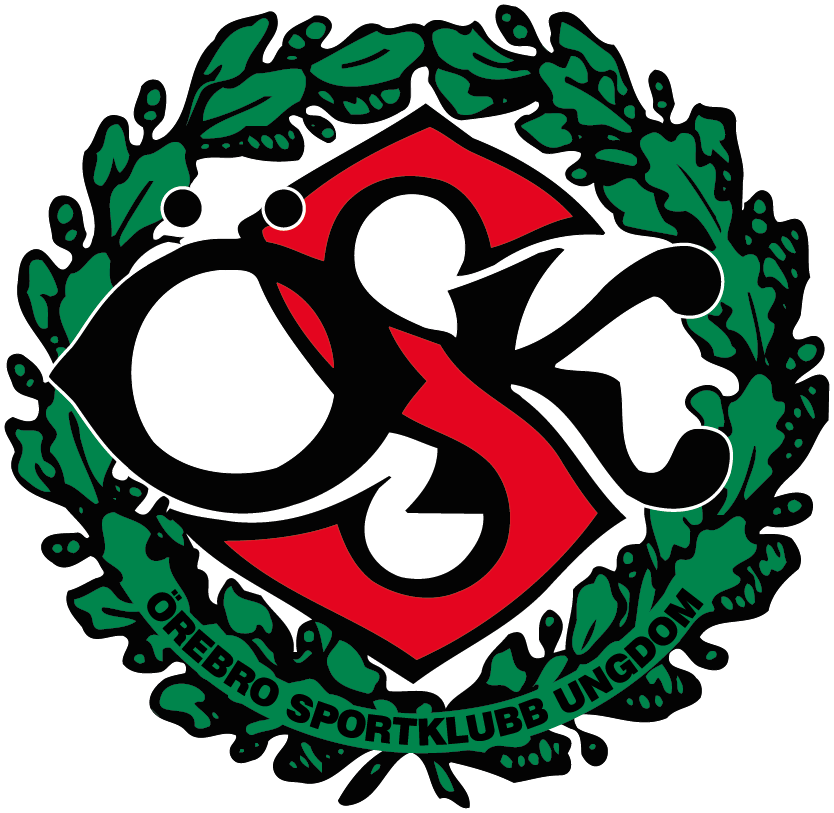 Publik
Föräldrar, släktingar och syskon får vistas på andra sidan av planen och inte där spelare eller tränare vistas.
 Lek med boll på sidan av planen undanbeds. Endast fotboll i spel används.
Publiken chochar inte spelarna på planen. Finns ansvariga för den uppgiften.
 Heja på barnen och förstärk dom med positiva hejarop som kämpa på, bra jobbat, applåder.
Sälja fika till publiken?
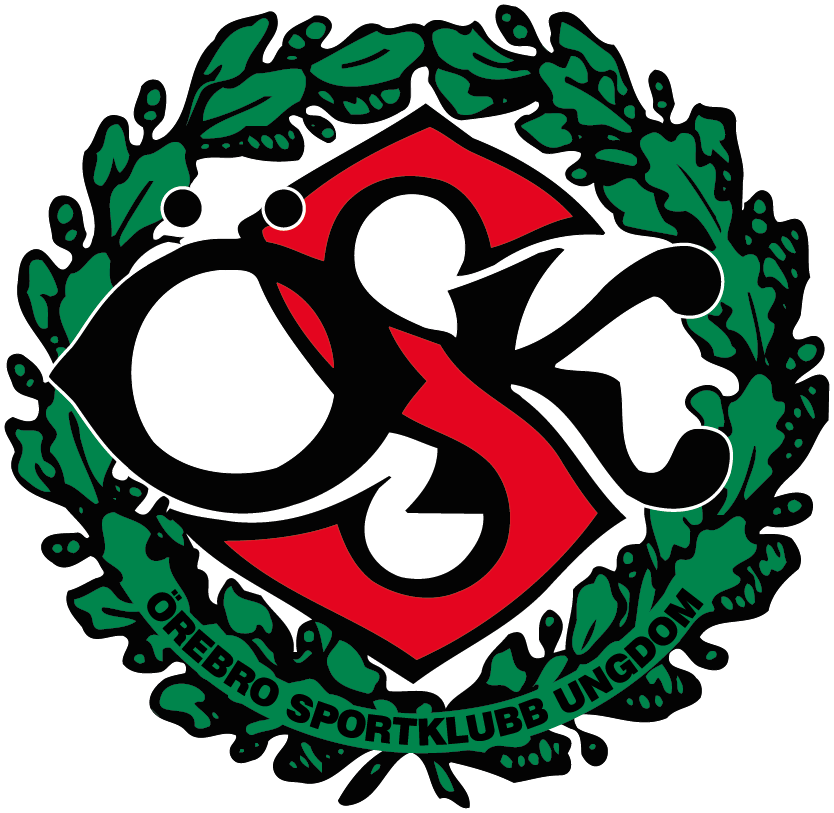 Ekonomi
Vi fortsätter sälja saker för att få upp våran ekonomi.
Vi har inte stor buffert för att göra saker just nu. 
Vill vi kunna gör mer saker så krävs mer inkomster.
Sponsring av föräldrar för att köpa in ihopfällbart partytält och betala för våran bänk
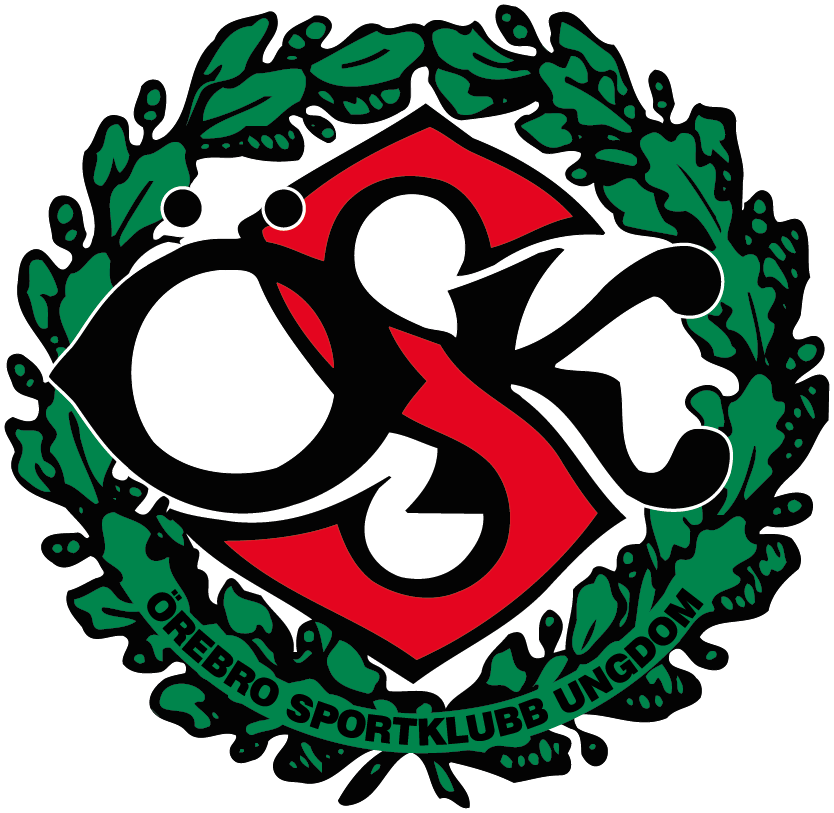 Ansvarsområden
Lagledare/ Försäljning / Ekonomi/ Laget.se Camilla
Ansvarar för att boka cuper, fixa domare, få ut information, admin för laget.se för lag svart, konkat med Daniel Hasselstrand på klubbhuset, etc.
Har koll på att vi kan köpa saker, spela cuper, kontakt med ekonomiansvarige Isabelle Fredriksson, ta fram det vi ska sälja.
Plantränare Sukran och Kristian
Fixar träningar, träningsmatcher, fixa domare, kontakt med lag vit, etc.
Lagaktiviteter Camilla och Lena
Ansvarar för att laget hittar på roliga aktiviteter och bygga gemenskap i laget utanför planen.
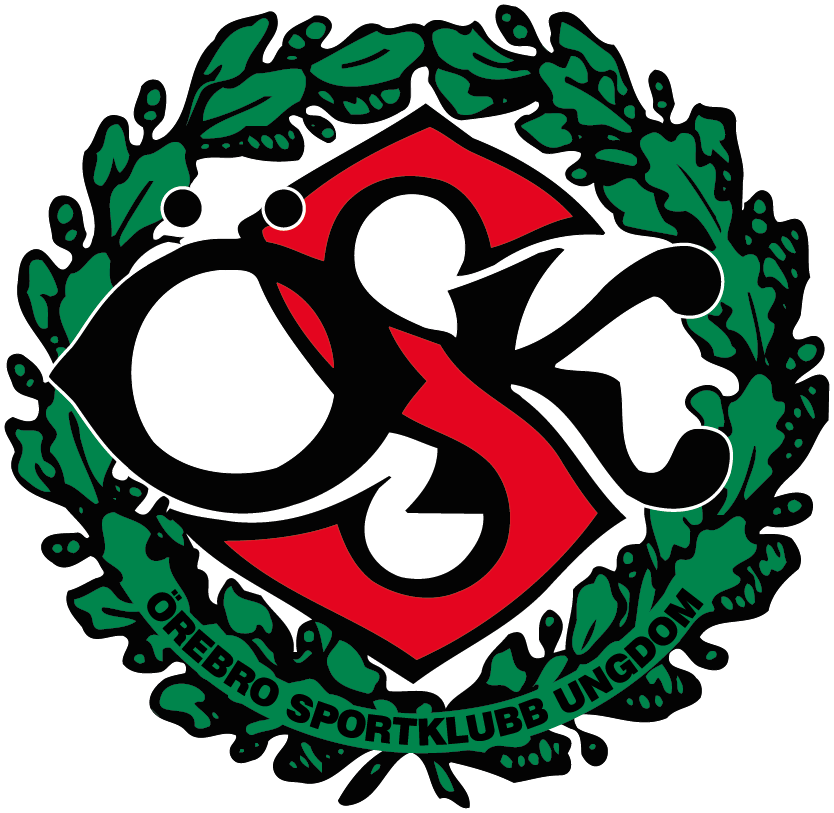 Information
Alla behöver se över så dom har rätt information på sig själva och era barn på laget.se
Fotografering och filmning av spelaren, på matcher, lagsamanhållning, träningar
Vi använder oss av VEO-kamra för att filma matcher och endast i syfte för att spelare och tränare ska se på tillsammans i utbildningssyfte
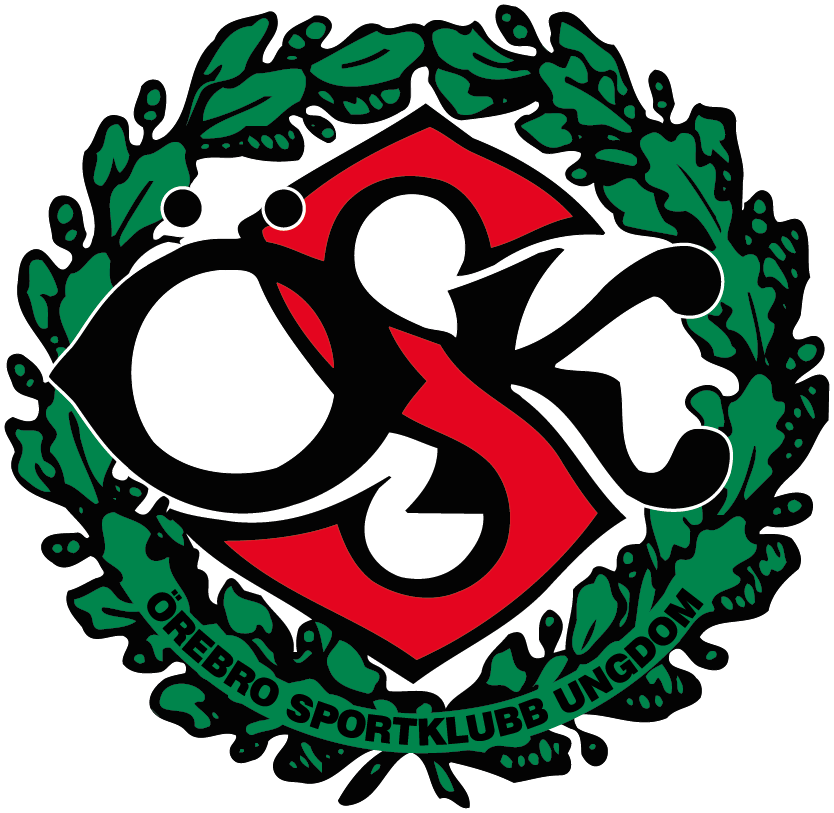 Övriga frågor
Vi tar gärna emot feedback.

Tack för att du kom 
och lyssnade på oss